Самодельные игры для развития мелкой моторики
Выполнила:  воспитатель, ассистент Пахтунова Феодора Андреевна
Моторика - это
Моторика (лат. motus — движение) — двигательная активность организма или отдельных органов.
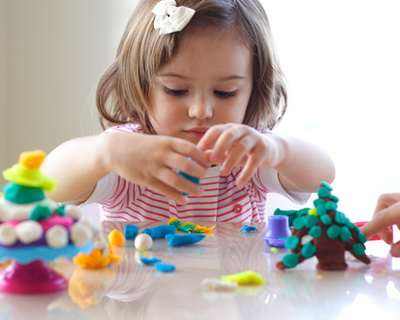 Что обеспечивает мелкая моторика
Игры для развития мелкой моторики
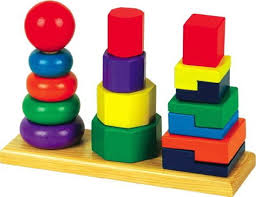 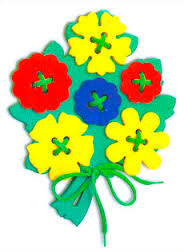 Игры-шнуровки
Деревянная пирамидка
Кубики
Конструктор
Пазлы
Нанизывание бусин
Рамки и вкладыши
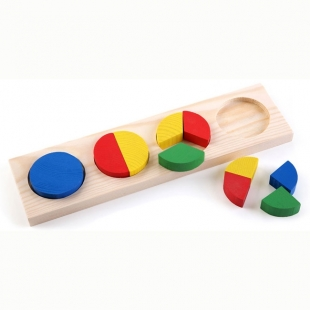 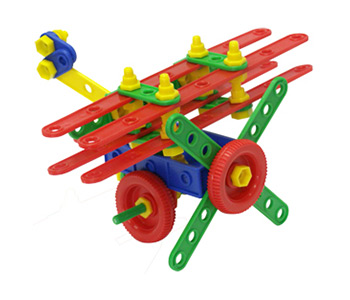 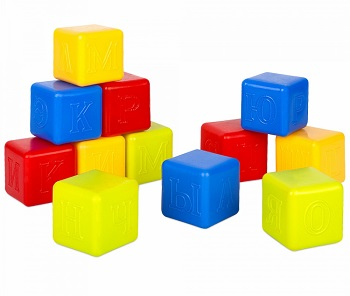 Материалы для создания игр в домашних условиях
1.	Картонная коробка, манка, гуашь
2.	Деревянная доска, мягкая ткань, клей пва, пуговицы, кусочки плотной ткани с отверстием для пуговиц
3.	Вырезанные из картона и обтянутые тканью части тела бабочки, обшитые цветной тесьмой, целая фигурка бабочки, выполненная из этих же частей (части соединяются с помощью липучек)
4.	Разрезная картинка в виде домика (из 4 и более частей)
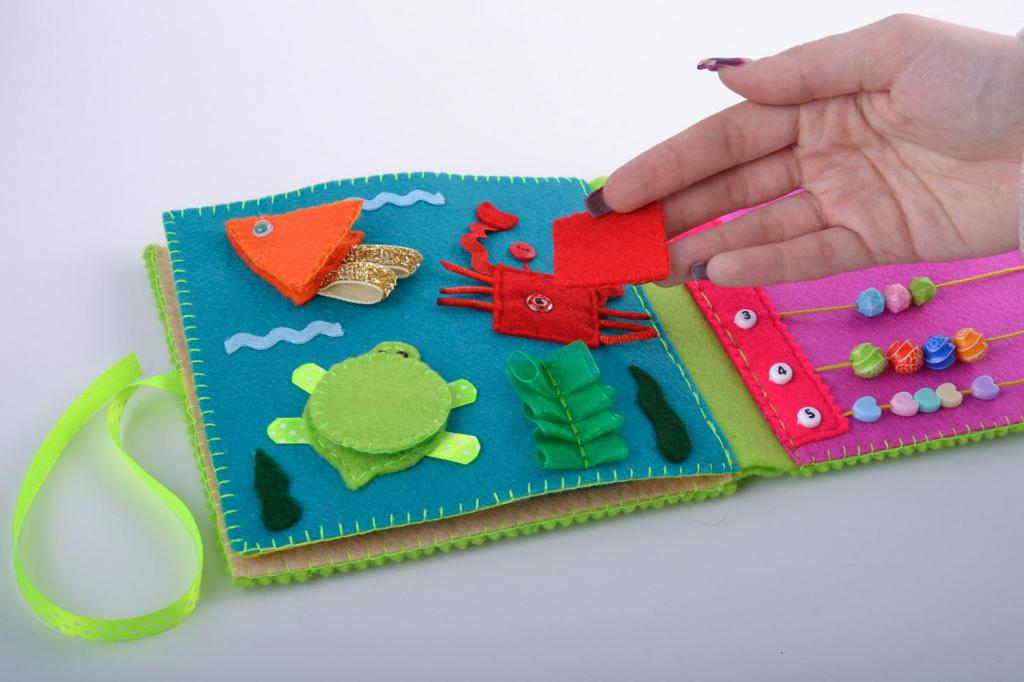 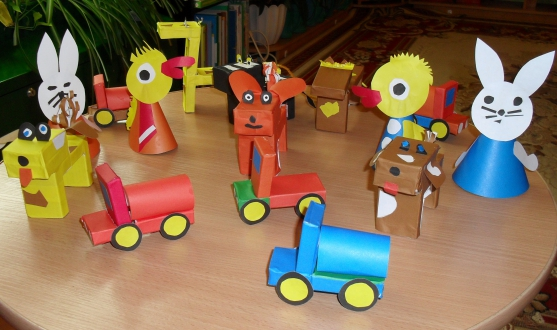 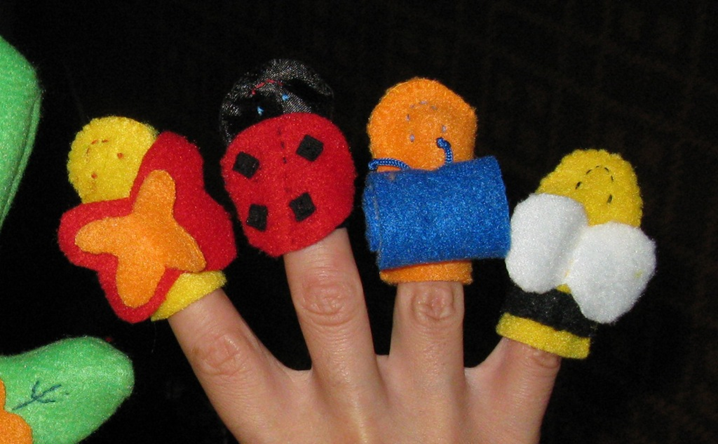 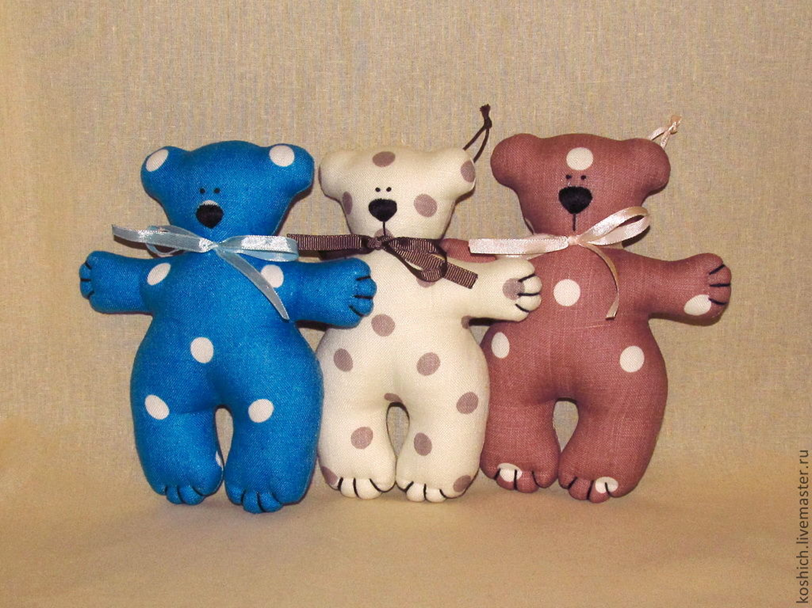 Спасибо за внимание !